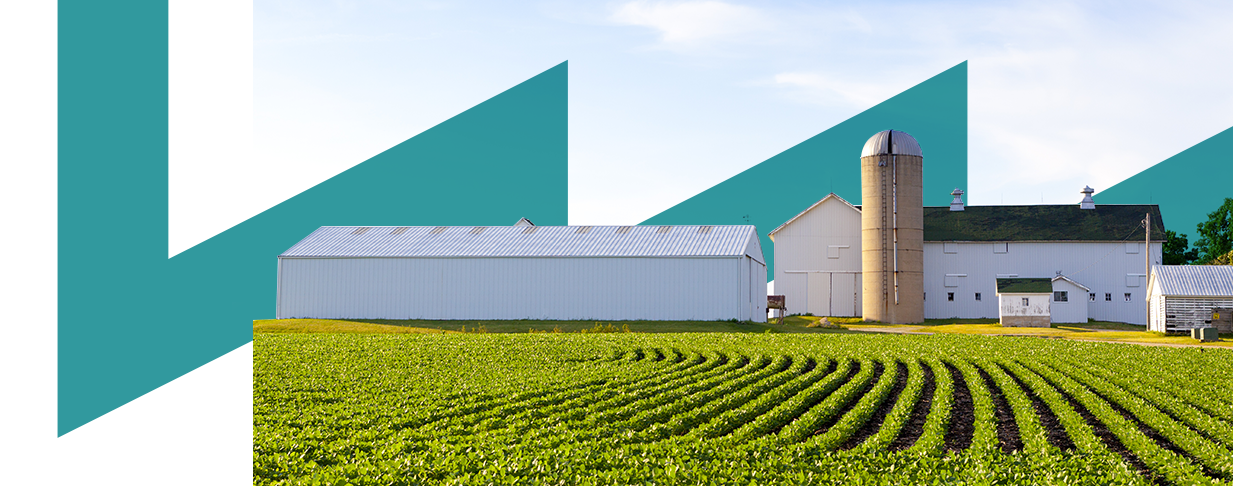 Role Play:
Rewarding suggestions
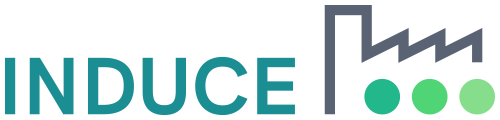 Towards a Sustainable Agro-Food Industry. Capacity Building Programmes in Energy Efficiency.
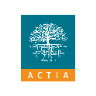 This project has received funding from the European Union’s H2020 Coordination Support Action under Grant Agreement No.785047.
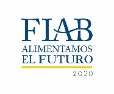 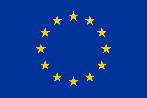 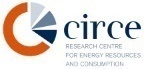 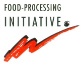 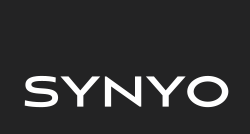 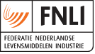 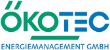 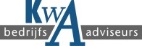 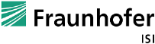 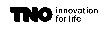 Ideas for Rewarding suggestions
Awards for employee suggestions:
Reward work teams for analyzing their work environment and establish recommendations to improve it.
Appreciate the interest and initiative of employees who provide suggestions and innovative and creative ideas that generate competitive advantages in the company.

"If management asks its employees to contribute their creative talent and commitment to propose ideas that save work, those employees have the right to participate broadly in the benefits obtained"  Tom Peters, author and direction assesment.
Source: “1001 formas de recompensar a sus empleados”. Bob Nelson. Gestión 2000.
2
Review Meeting  |  Brussels
Ideas for Rewarding suggestions
Formal rewards:
Existence of such programs does not guarantee that they will be appreciated or that they will have any motivating effect; therefore, they must be managed taking into account the following aspects:
Adapt the awards to the needs.
That the prizes be fair and timely.
Enhance the value of prizes.
Give prizes in public.
3
Review Meeting  |  Brussels
Ideas for Rewarding suggestions
Awards in education and personal development:
Pay the employee's membership fee to a professional organization.
Show personal interest in an employee's progress and career, after the employee has accomplished something specific, ask how he or she can help you take the next step.
When an issue similar to that on which an employee has shown interest arises, call him or her to participate in the discussion, analysis and presentation of the recommendations.
Pay the employee the subscription to the magazine, newspaper or bulletin, which he chooses.
4
Review Meeting  |  Brussels
Role play
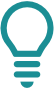 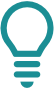 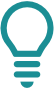 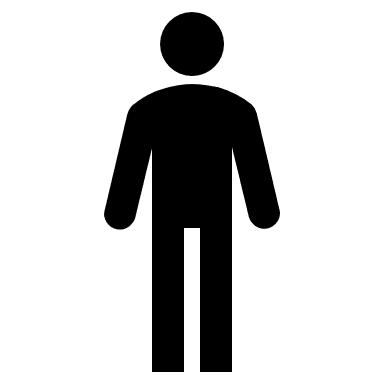 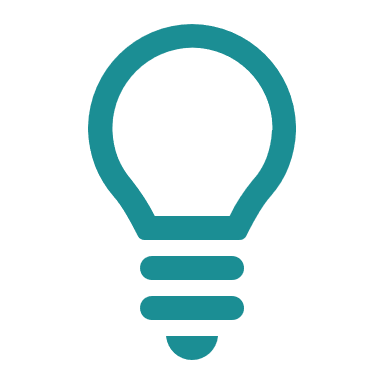 IDEAS
Productive
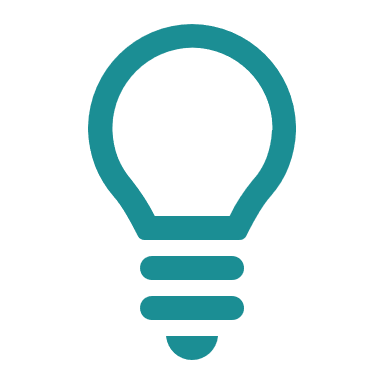 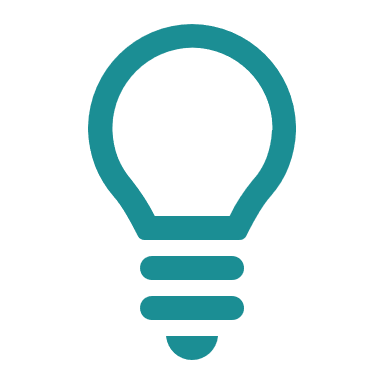 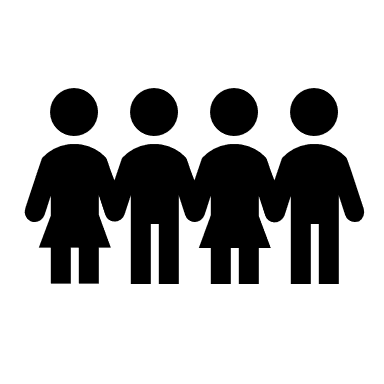 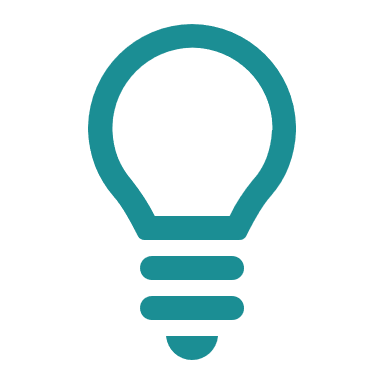 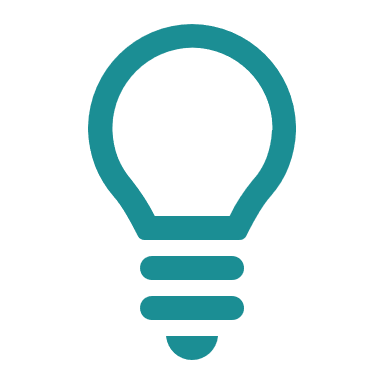 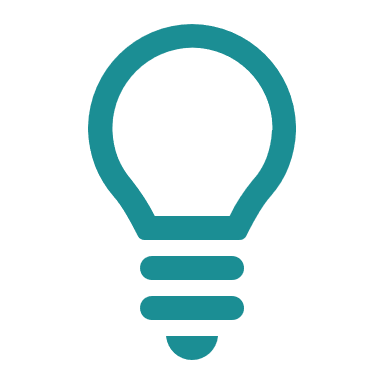 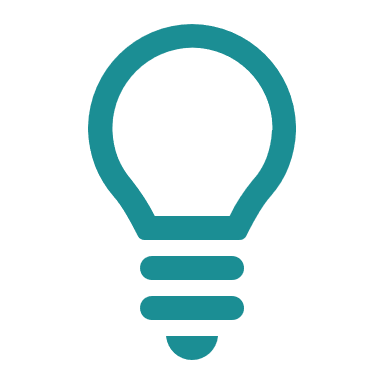 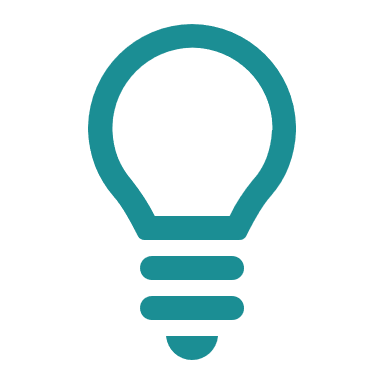 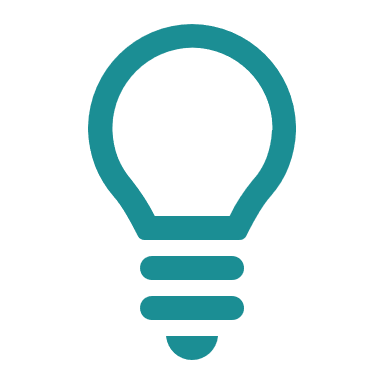 Idea
5
Review Meeting  |  Brussels
Role play
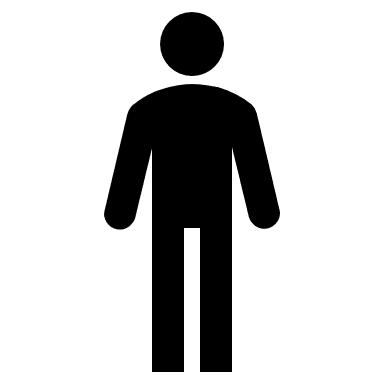 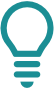 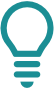 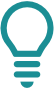 6
Review Meeting  |  Brussels
Role play
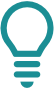 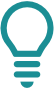 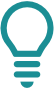 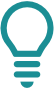 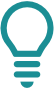 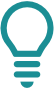 7
Review Meeting  |  Brussels
Role play
8
Use the menu "insert" to edit your footer line here
Examples of success
Successful programs in other companies will be sought and explained in this section.
9
Training Unit developed by ÖKOTEC
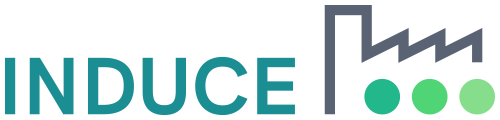 Towards a sustainable agro-food industry. Capacity building programmes in energy efficiency.